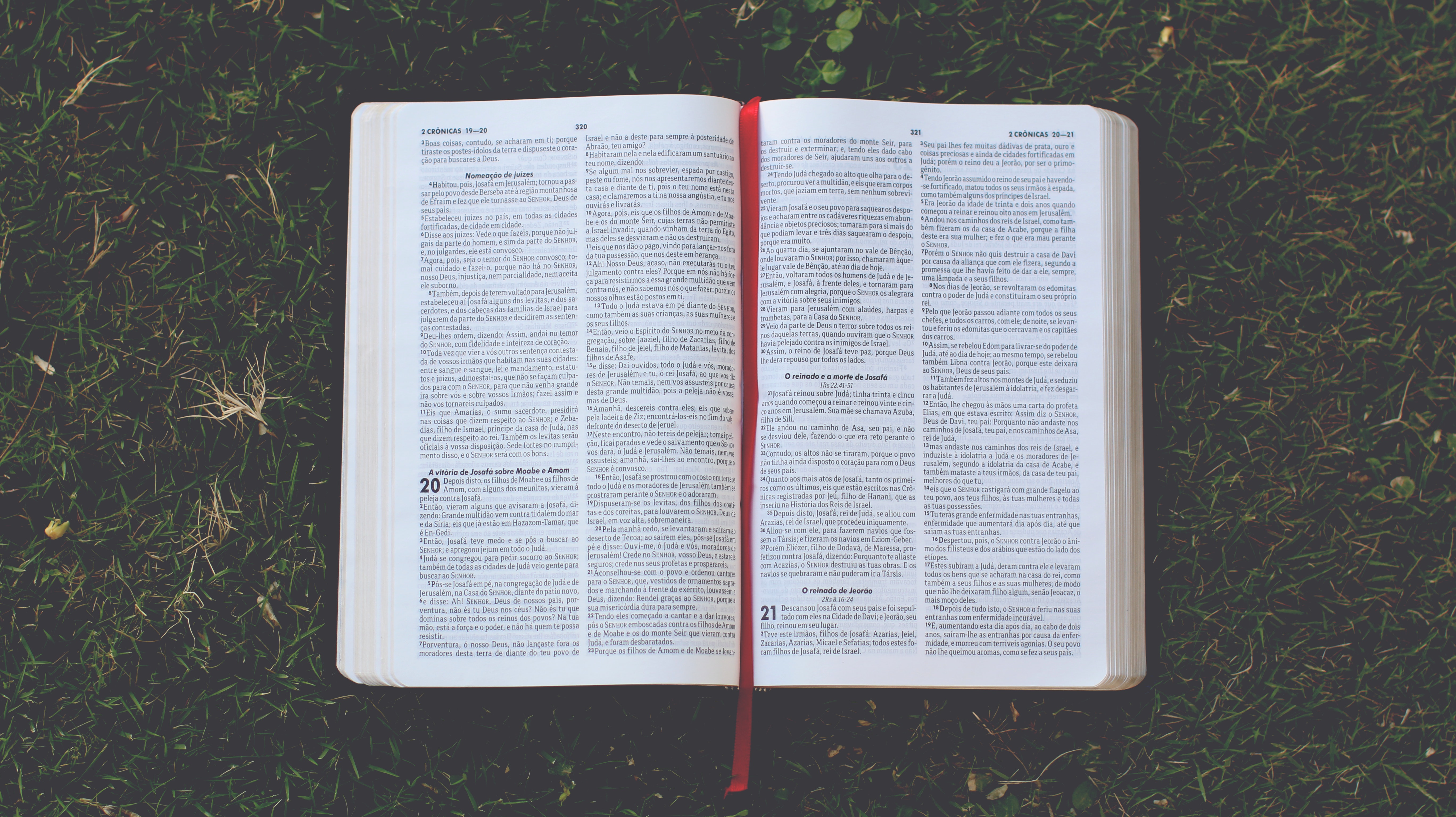 Just a Christian
Churchofchristtucson.org
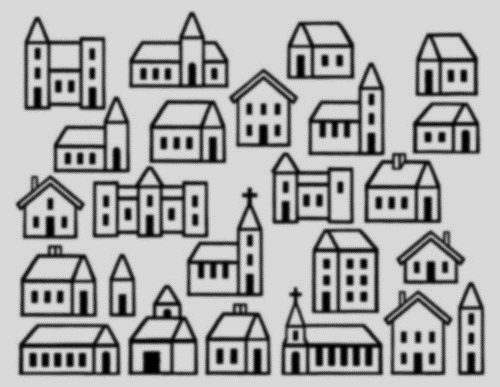 Tucson Arizona:
20 Separate Denominations
225 separate congregations
United States at Large:
Some 200-separate distinct denominations.
[Speaker Notes: Handbook of Denominations in the United States (Abingdon, 1994)]
Just a Christian:
There Were No Denominations in the First Century:
Ephesians 4:4-6
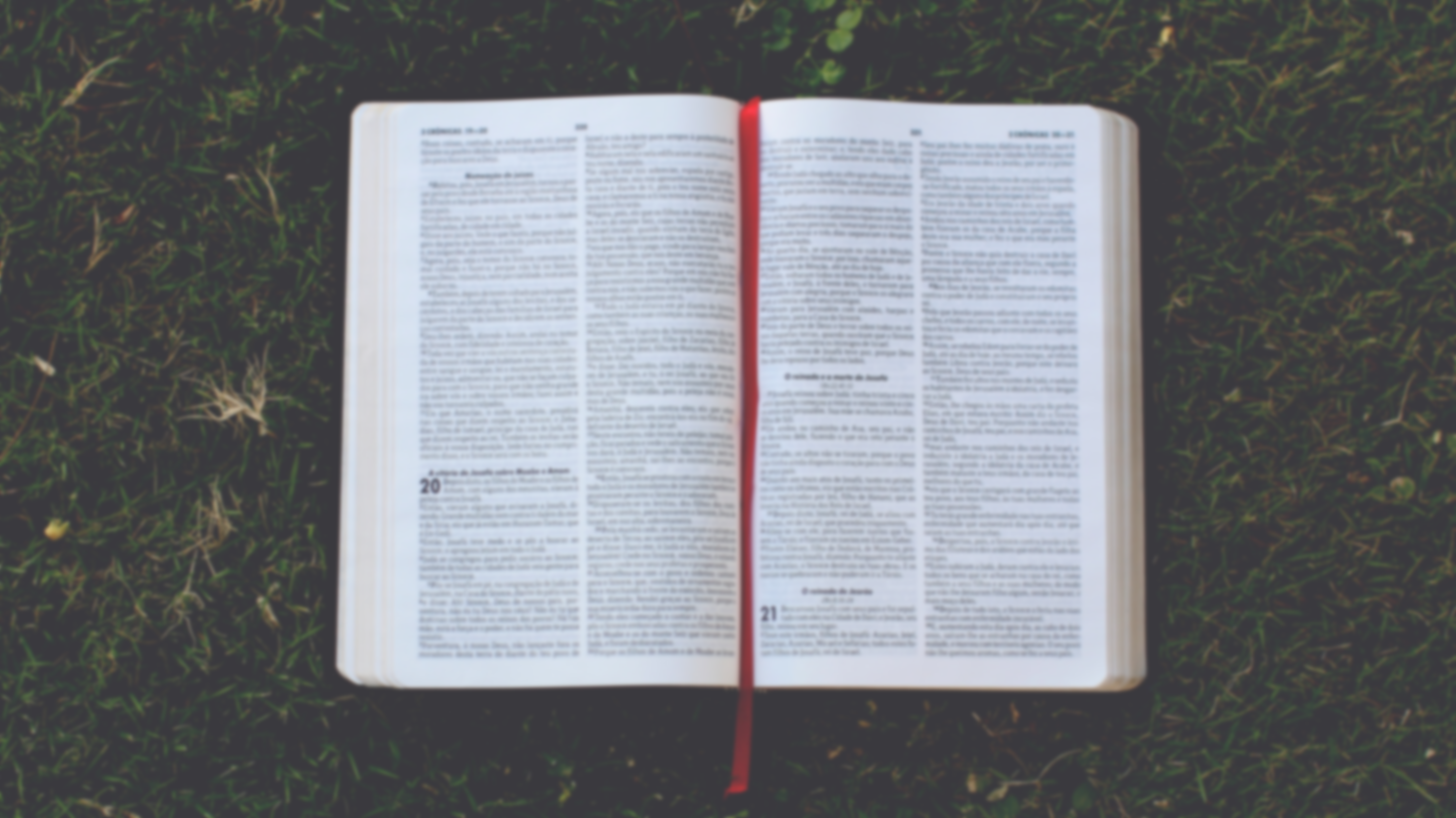 “It is most likely that in the Apostolic age when there was but ‘one Lord, one faith, and one baptism’, and no differing denominations existed, the baptism of a convert by that very act constituted him as a member of the church…Now it is different.”- Edward Hiscox, “The Standard Manual for Baptist Churches” pg.22
Just a Christian:
There Were No Denominations in the First Century:
Ephesians 4:4-6
Consider the Book of Acts:
Acts 2:41-42, 46-47
Acts 11:26
They were just Christians, nothing more nothing less.
Just a Christian:
So, What Happened?
Mankind tends to make changes to God’s plan. 
Proverbs 14:12
Often mankind wants to serve God on his own terms 1 Kings 5:1-14.
This was going to happen.
Paul warned of a coming falling away                     Acts 20:29-30
He gave further warning’s to Timothy                           1 Timothy 4:1-3
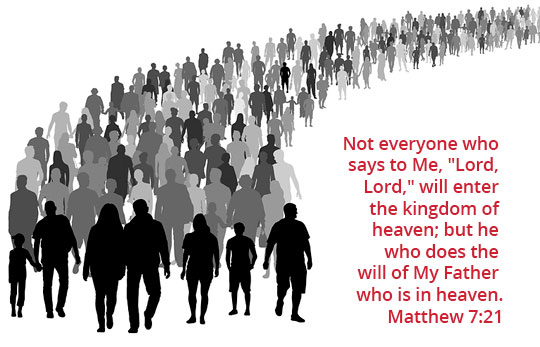 [Speaker Notes: Matthew 7:21-22]
Just a Christian:
So, What Happened?
This departure was from men not God.
Jehovah wants and delights in unity among His people John 17:20-21
He wants our absolute commitment to Him                1 Corinthians 1:10-13
He established only one body of redeemed persons Matthew 16:18; Colossians 1:18
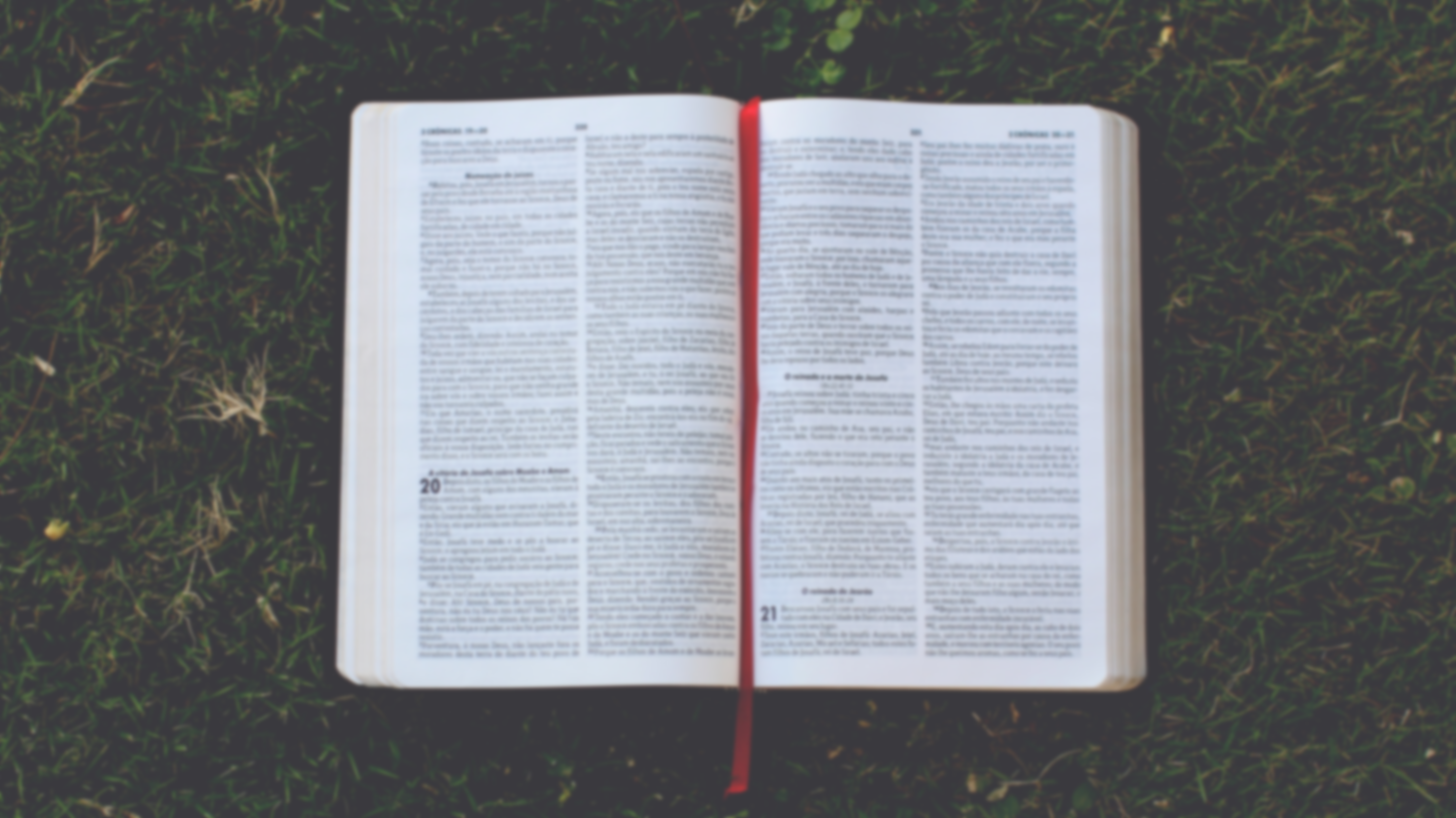 The way to be the people God desires is a return to the pure Christianity of the New Testament. For if we do so we will be practicing the same faith of the Apostles and first Christians.
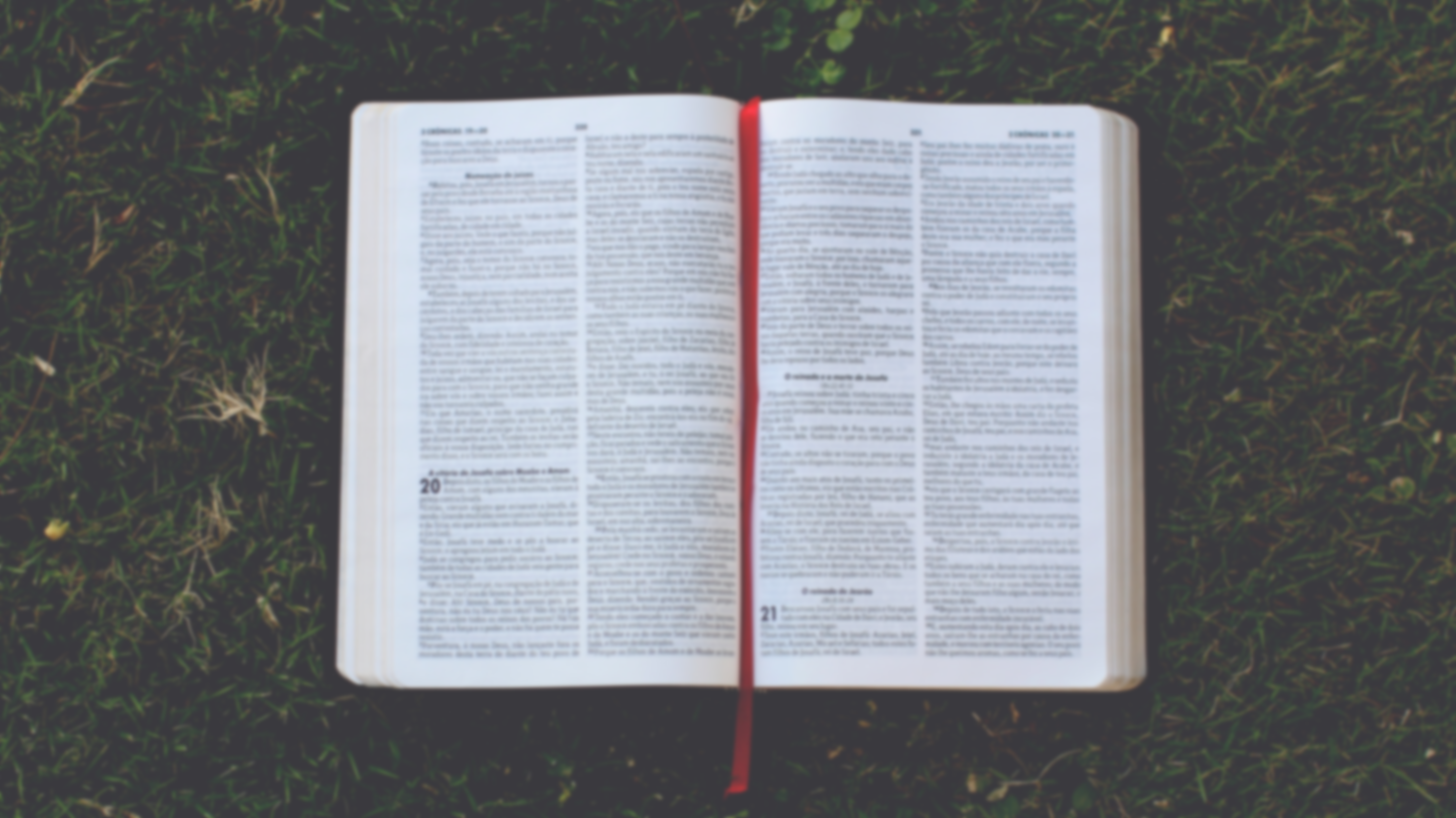 Is such a return possible?
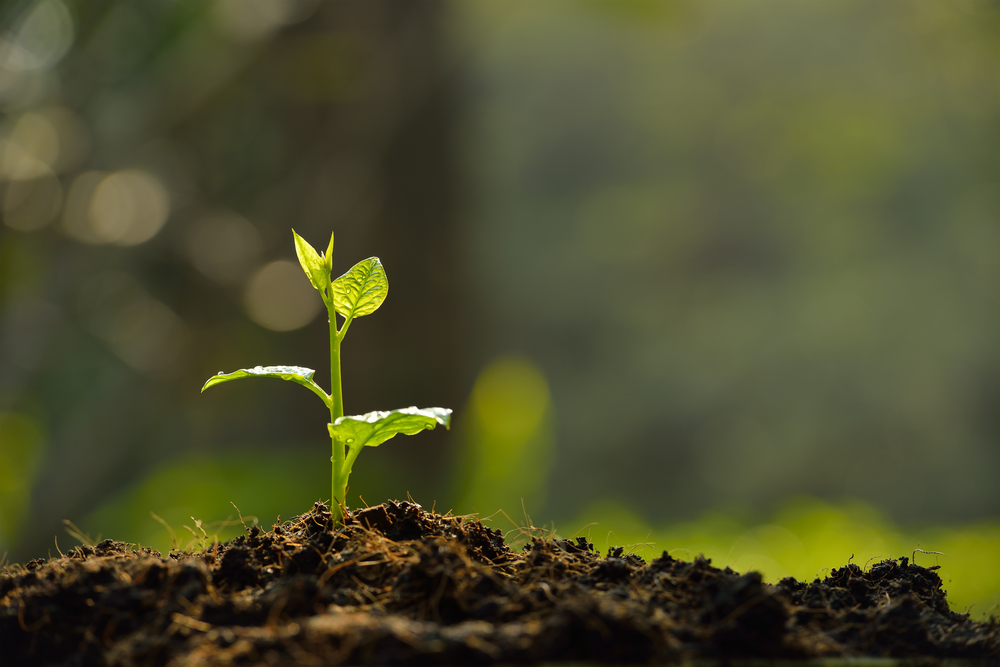 Principle of the Seed
[Speaker Notes: Genesis 1:12
Luke 8:11
Acts 8:5, 12-13]
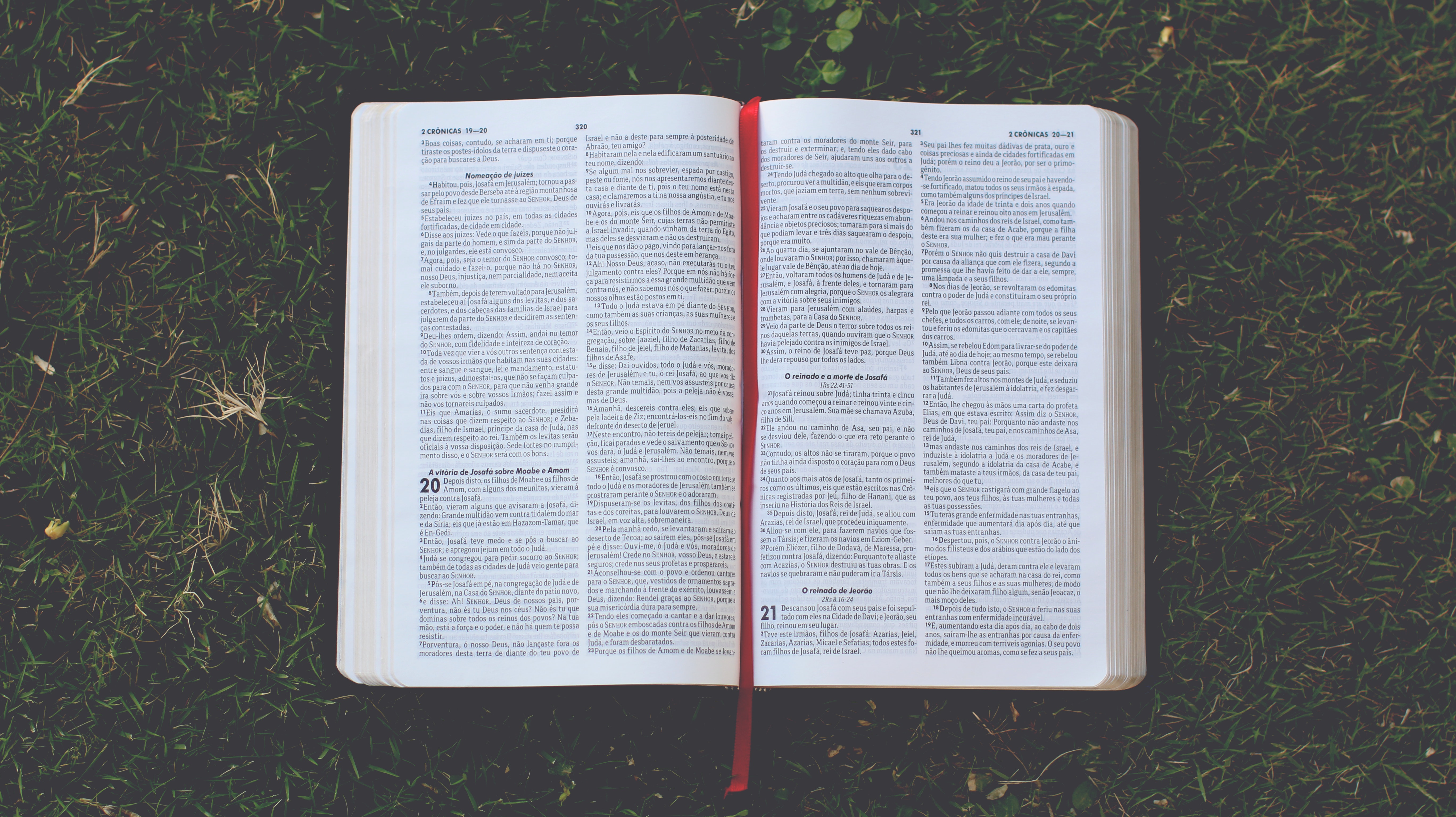 The Bible Only, Makes Christians,Only